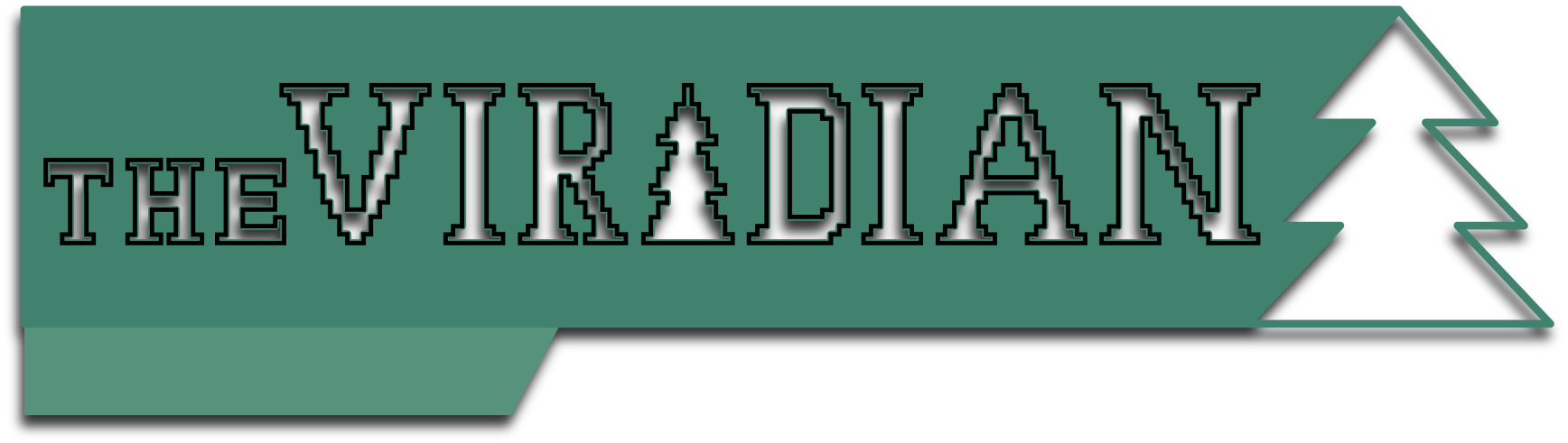 SOS: Safety Of Systems
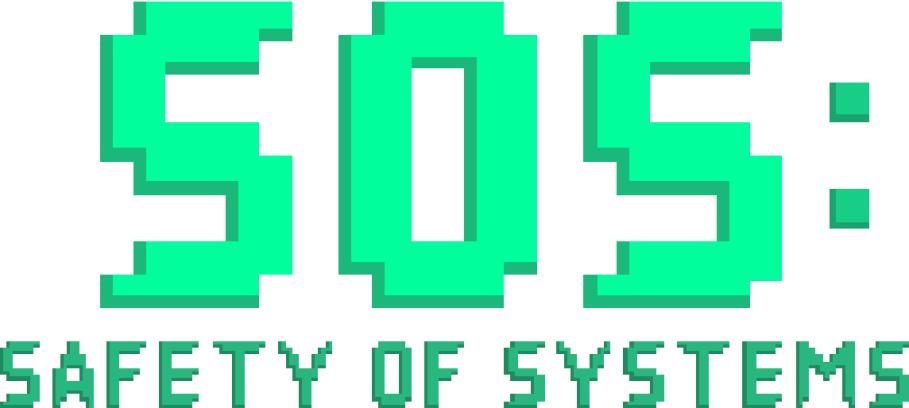 Компьютерная игра жанра Roguelike, объясняющая подросткам основные правила информационной безопасности.
Команда The Viridian
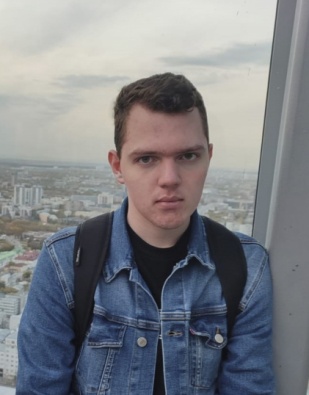 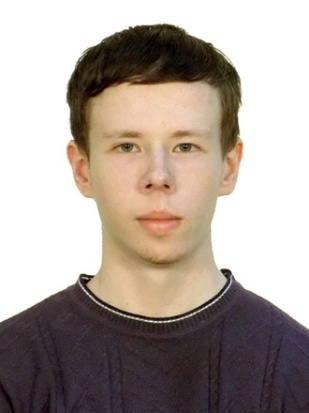 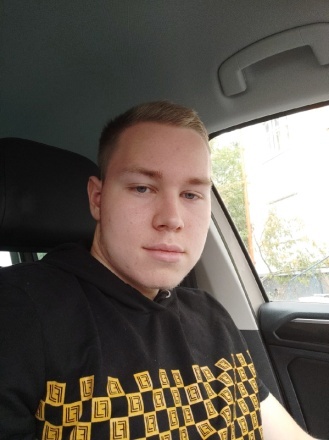 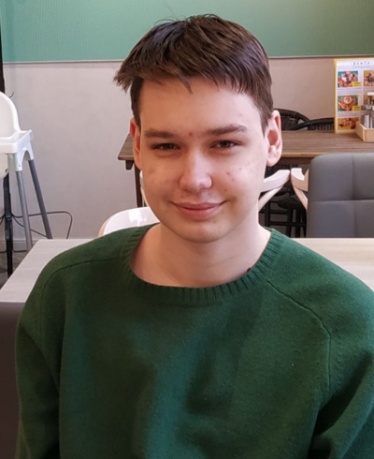 Вахрин Павел
Тимлид
Дизайнер
 Программист
@iamvahvah
Макаров Алексей
Аналитик
Программист
@fargthouks
Ратушняк Григорий
Дизайнер
 Звукорежиссёр
@grigrat
Мелехин Николай
Программист
@leosplinters
Целевая аудитория
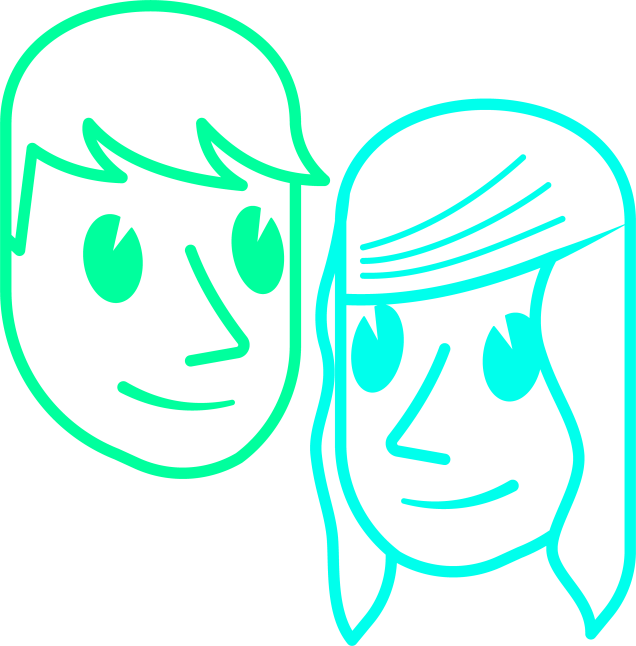 Подростки (от 12 до 18 лет) 
 Преимущественно стран СНГ
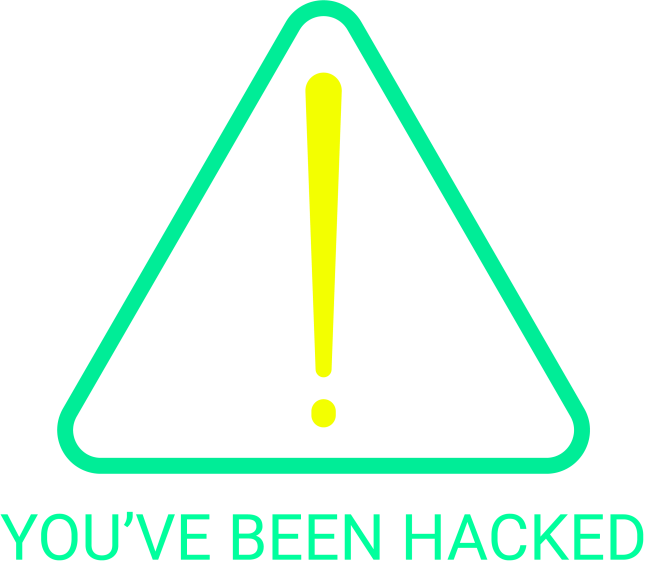 Подростки наиболее часто подвержены угрозе взлома и распространения личной информации
Основная причина – недостаточная информированность о правилах безопасности в интернете
Аналоги
Internet Safety Hangman
Interland
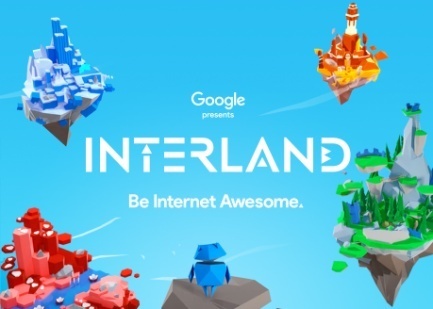 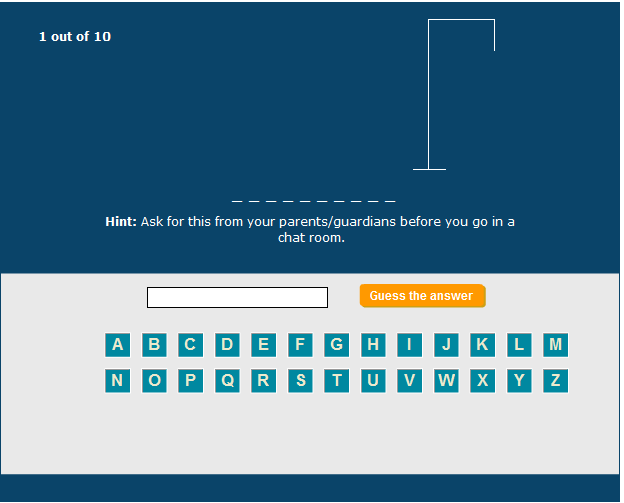 Operation: Tango
Урок Цифры
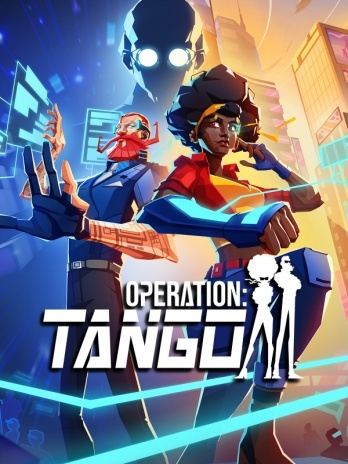 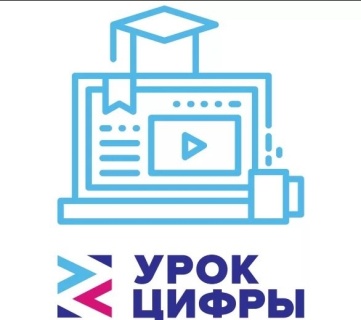 Анализ аналогов
Решение
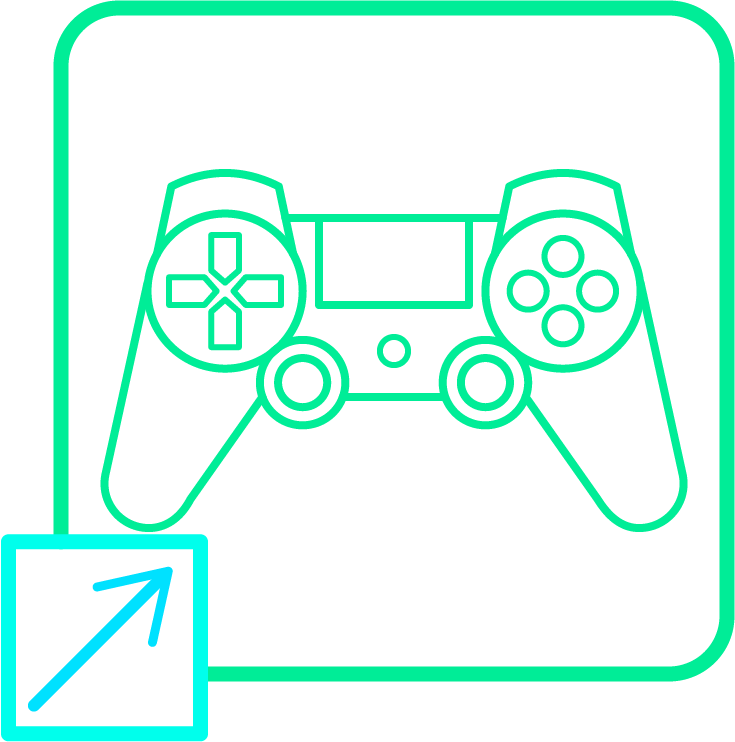 Отдельное приложение;
Жанр – Roguelike;
Игровые механики, завязанные на информационной безопасности.
Знания и навыки, которые подростки могут получить
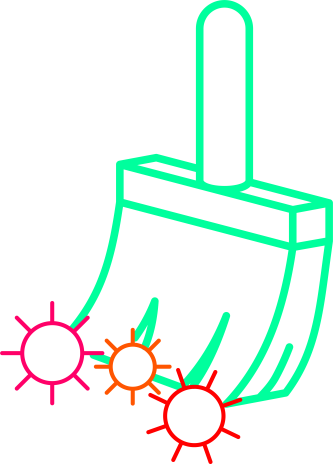 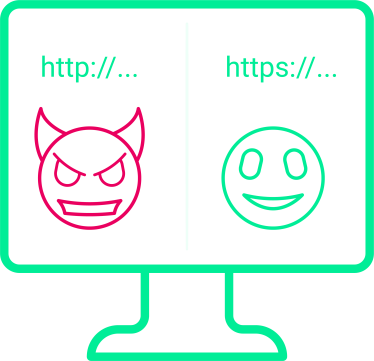 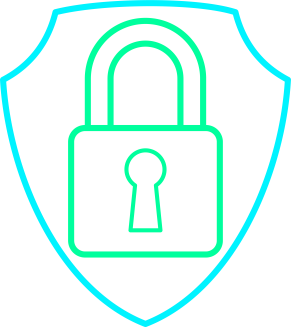 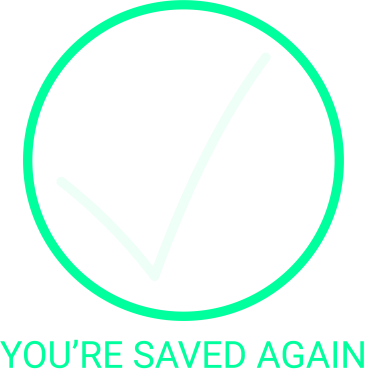 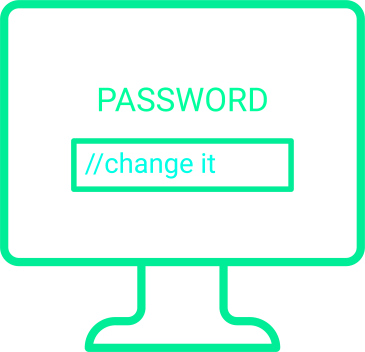 ликвидировать последствия постороннего вмешательства
защищать свои личные данные и свою конфиденциальность
обнаруживать опасные уловки злоумышленников
противодействовать различным информационным угрозам
формировать свою безопасную информационную среду
MVP
Внутренние магазины
Смена паролей
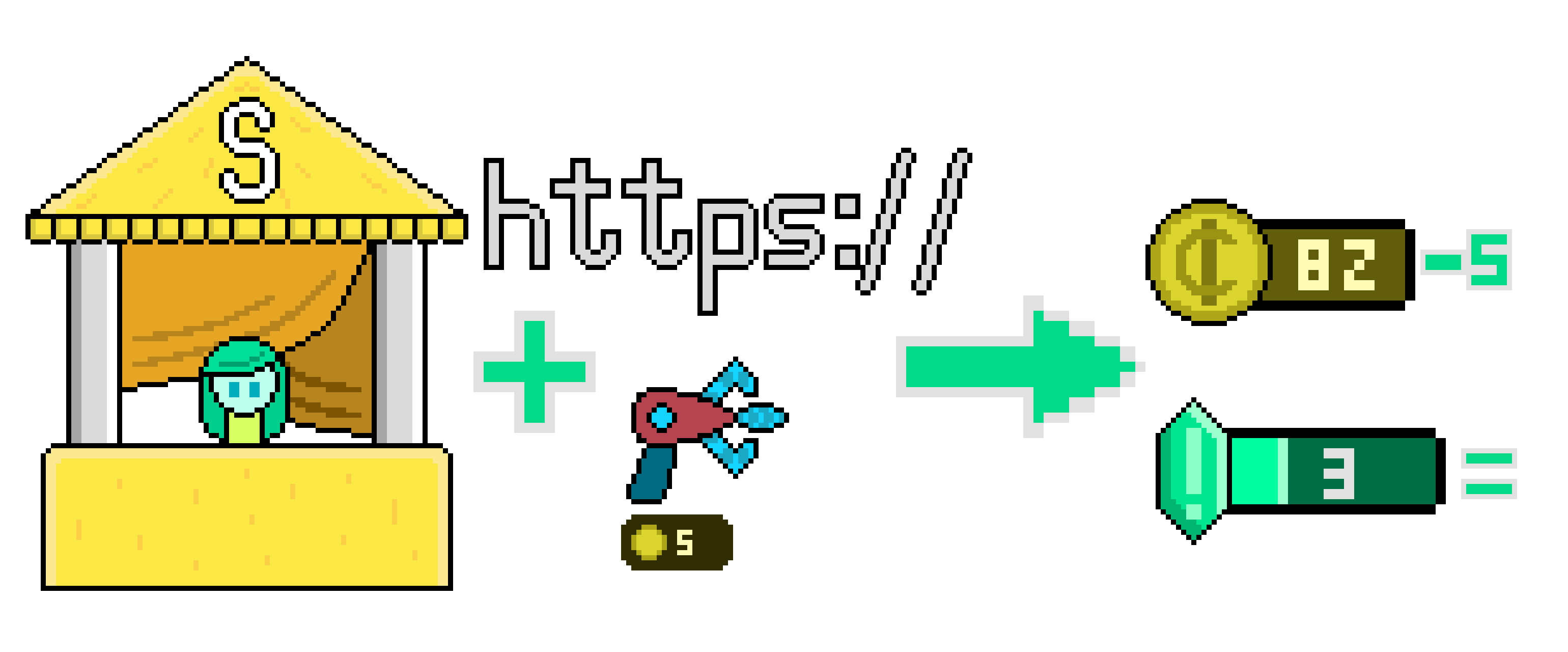 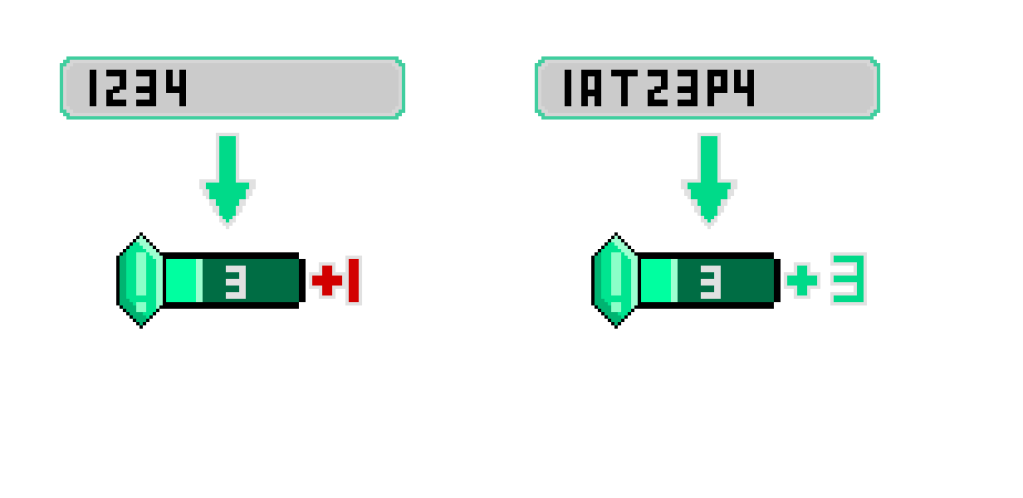 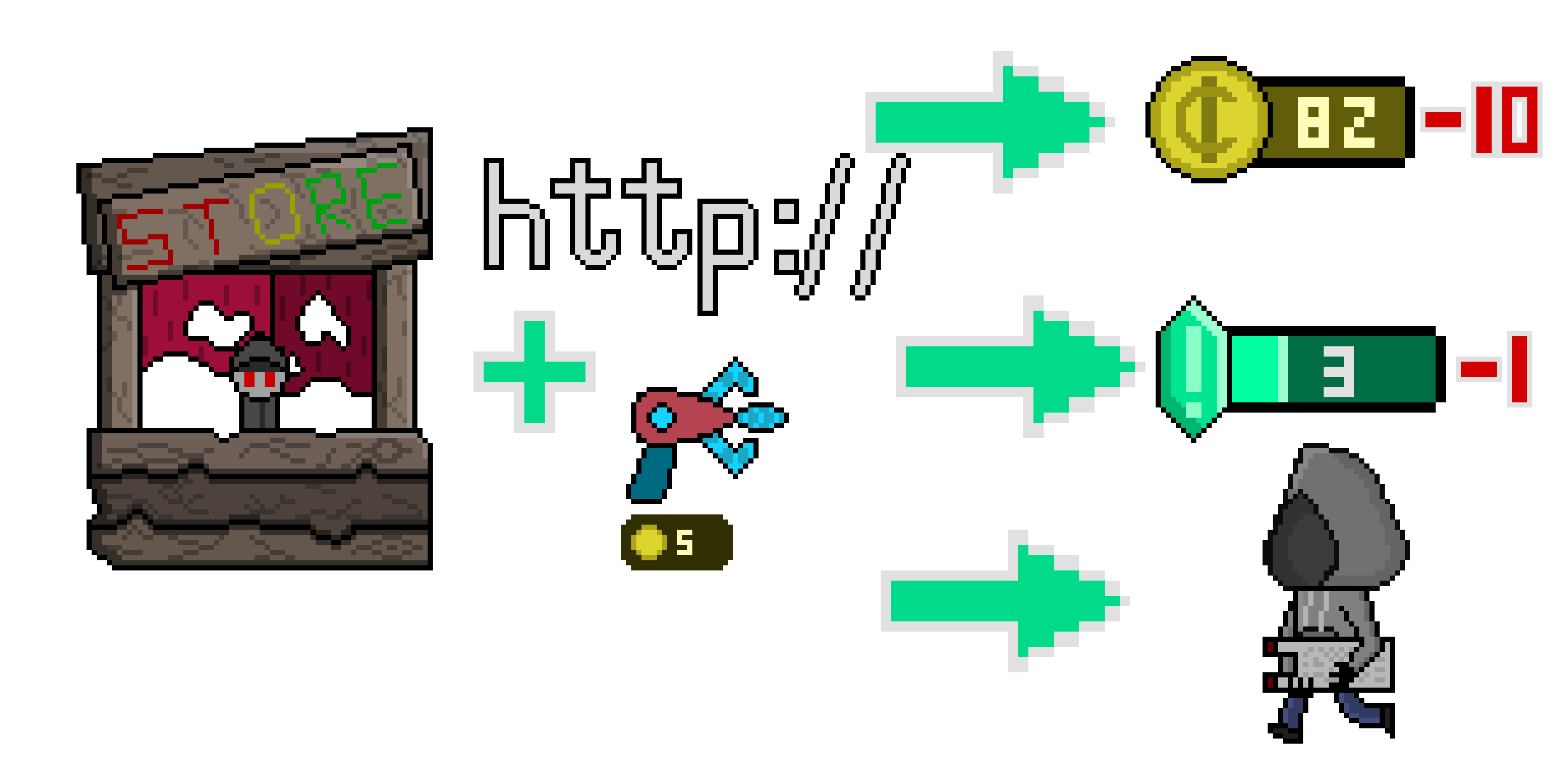 Демонстрация продукта
Технологии
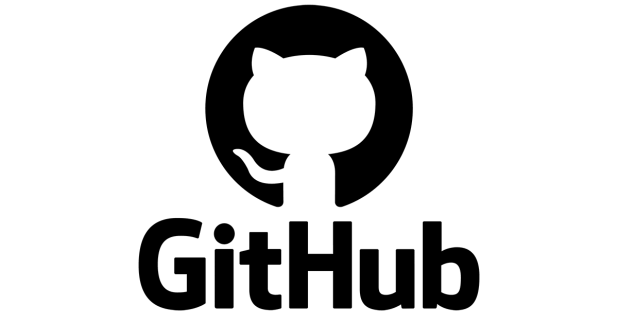 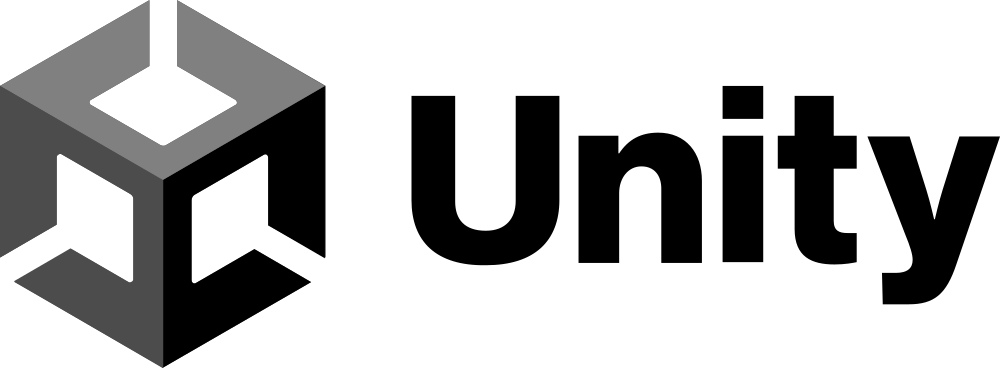 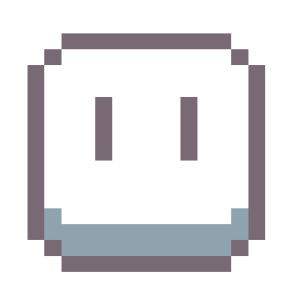 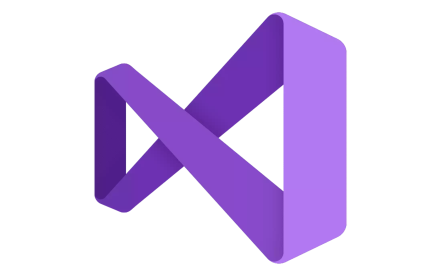 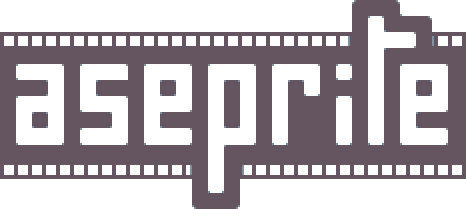 Дальнейшие планы
Расширить количество платформ, на которых будет выпушена игра;
Улучшить качество эффектов в игре;
Добавить новых персонажей;
Охватить более широкий круг тем информационной безопасности;
Увеличить число локаций и их размеры;
Расширить сюжет и полезную информацию касаемо безопасного поведения в Интернете.
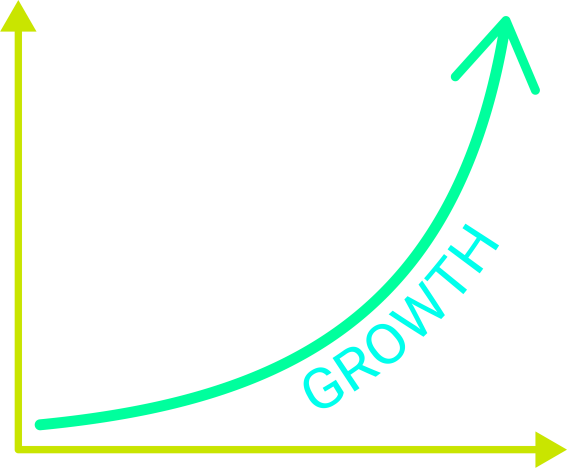 Ссылки на игру
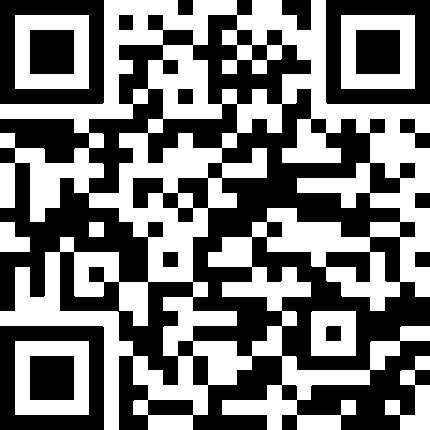 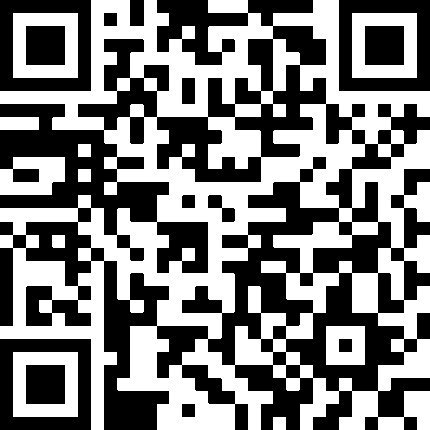 itch.io
Game Jolt